012-文献讨论会
---A portable and monoenergetic 24 keV neutron
source based on 124Sb-9Be photoneutrons and an
iron filter（2023 JINST 18 P07018）

陈昊
研究背景和意义
CUPID pre-CDR: “A low energy threshold and a large mass are the most appealing features for experiments hoping to observe these effects. With the possibility of separating nuclear recoils (characterized by a lower light yield) from the dominant electron-based background, CUPID’s technology is particularly well-suited for searches of this kind.”
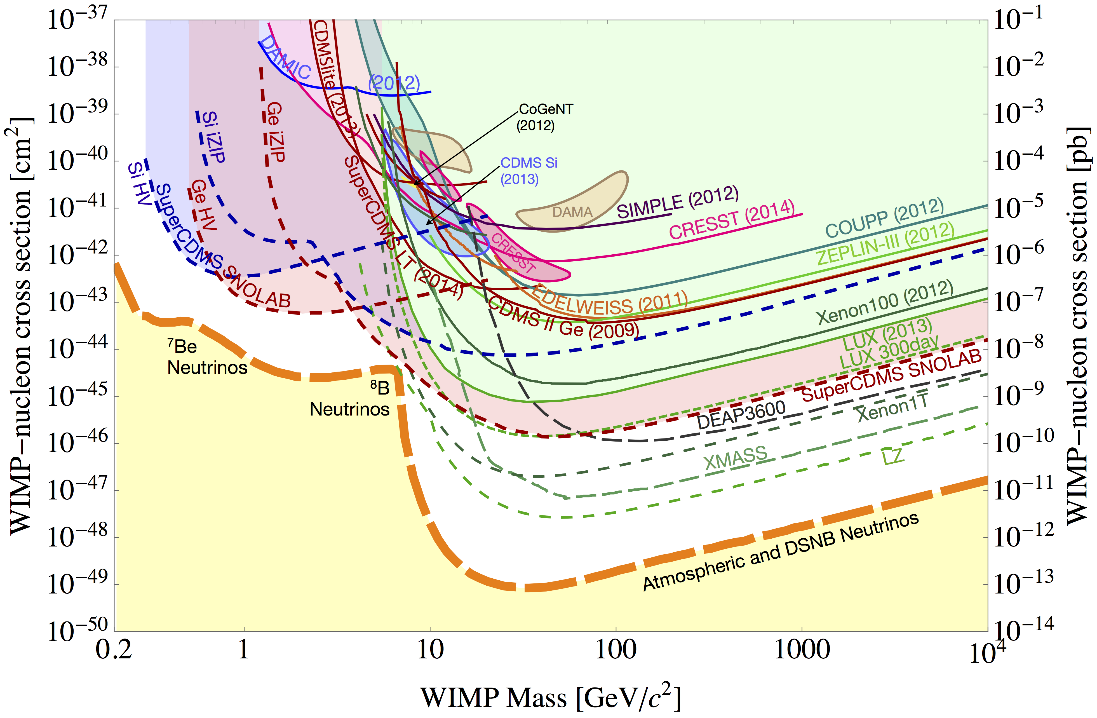 Opportunity!
探测器在低能区的响应需要低能中子源
几种中子源
单能源是更好的刻度源！
可移动
高rate
低本底 （gamma)
单能：
   DD：~2.5 MeV
   D-reflector: ~272 keV low flux
   D-T: 14.1 MeV
   加速器打靶：可调，不可移动
                          iron filter 24 keV
   photo-neutron: 88Y-9Be (154 keV)
                             124Se-9Be (24 keV)

连续能量：
   AmLi: 0.5 MeV (能谱峰值）
   AmBe: 4 MeV (能谱峰值）
   252Cf: 2 MeV (能谱峰值）
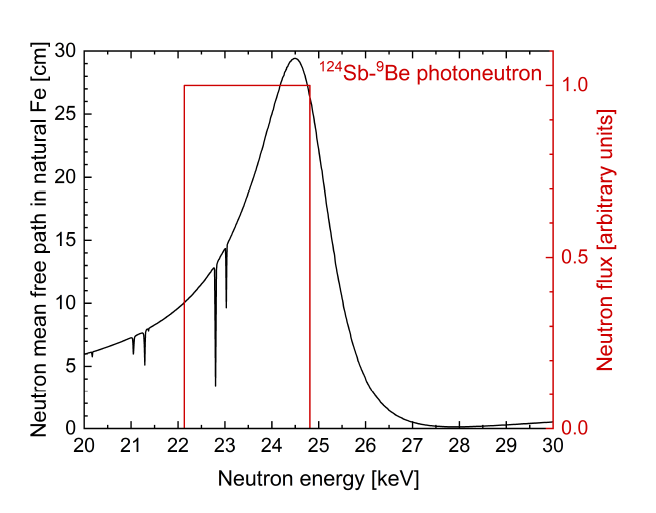 Setup
中子
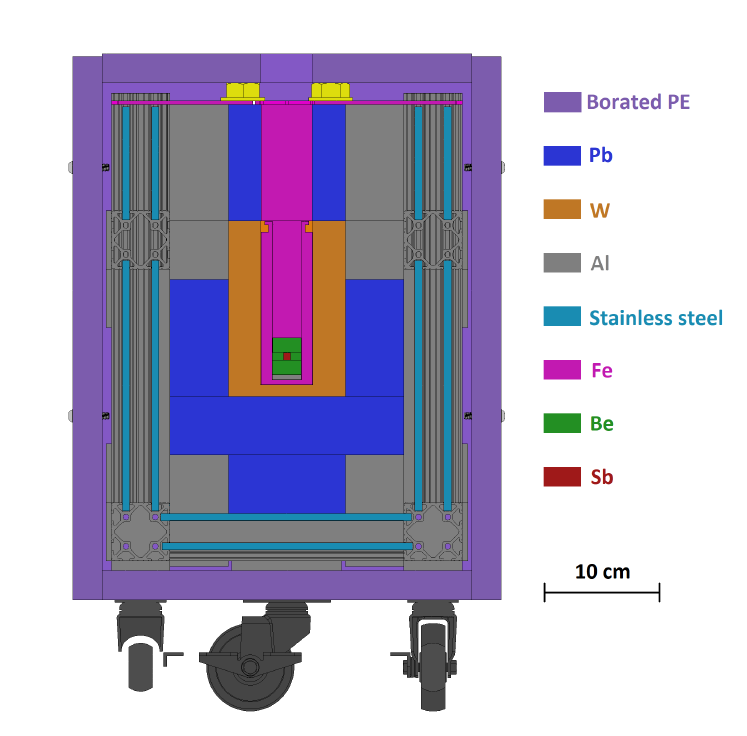 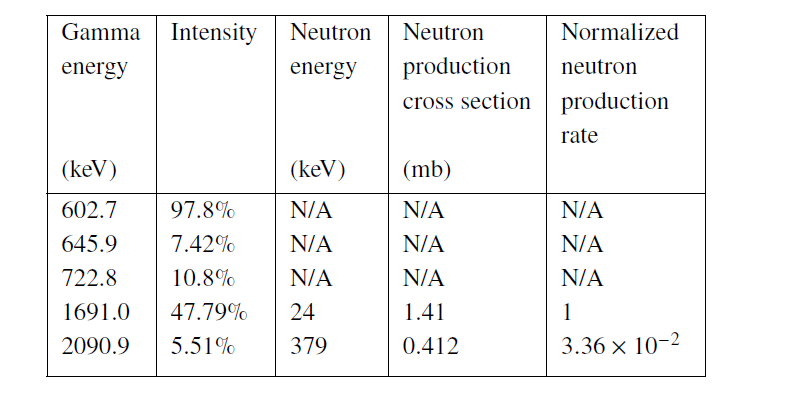 The gamma energy threshold for photoneutron production in 9Be is
1666 keV
One 24keV neutron per 10000 124Se decay
模拟结果
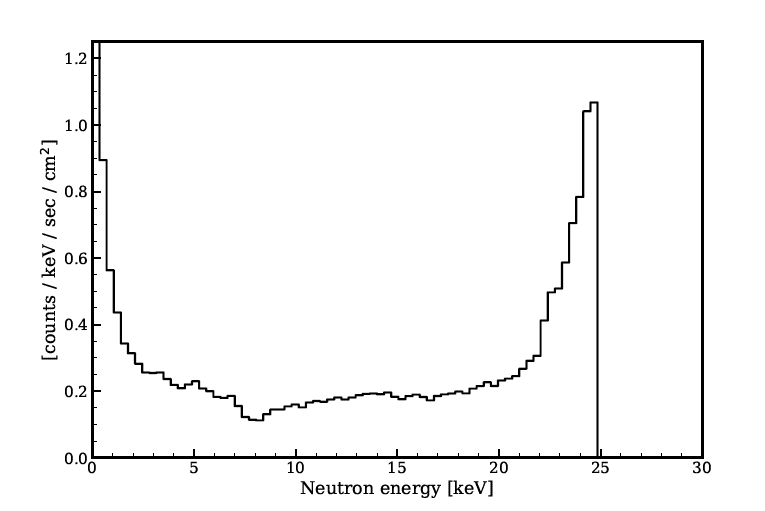 测试
中子测量：hydrogen gas proportional counter (HGPC)
Background subtracted neutron energy
   data vs simulation
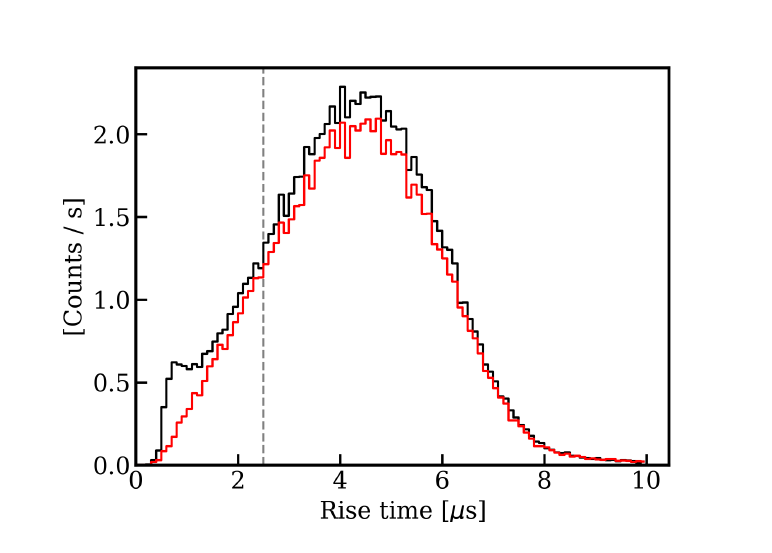 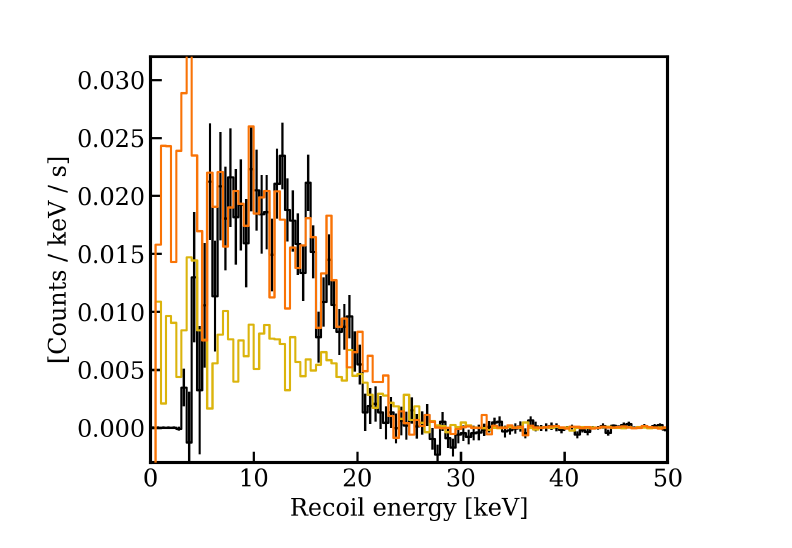 用pulse shape鉴别中子和gamma
Neutron tagging 液闪
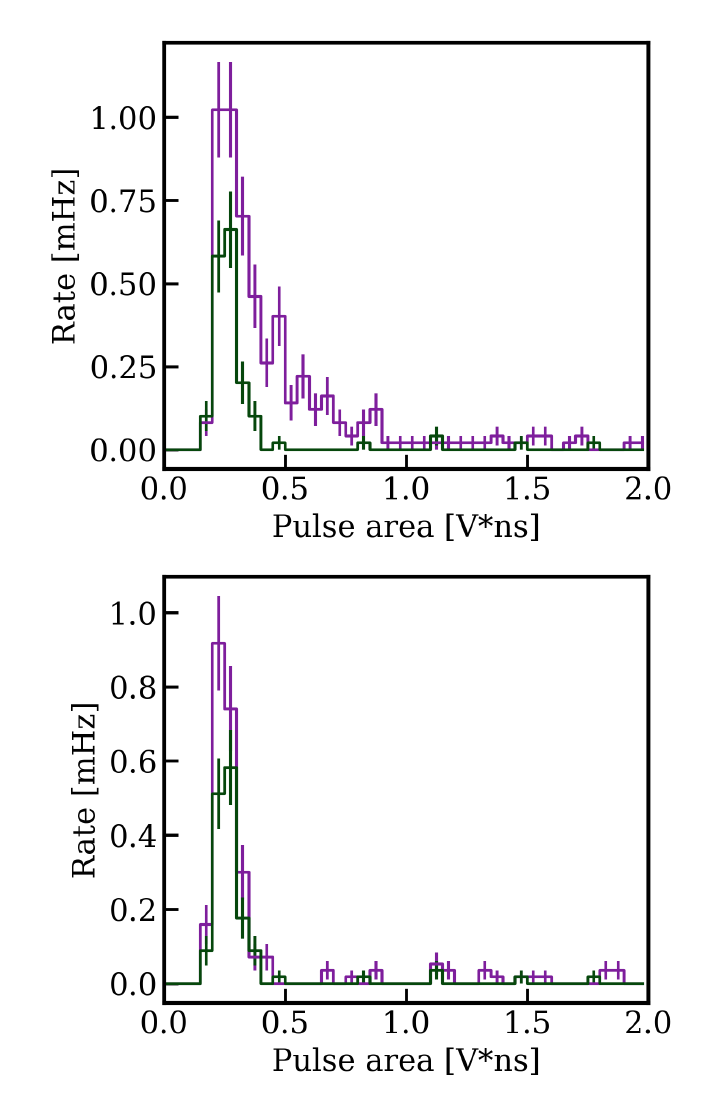 theta